Semantisatieverhaal AA:
Zoals jullie allemaal weten is woensdag 22 november de verkiezing van de Tweede Kamer in Nederland. De verkiezing is het kiezen van mensen die de baas worden van een stad of land. Alle mensen die ouder zijn dan 18 jaar mogen dan stemmen. Zij mogen kiezen welke partij zij goed vinden. Ik grap wel eens dat mijn kleine neefje later in een politieke partij moet gaan. Een politieke partij  is een groep mensen met dezelfde ideeën voor het land.Mijn neefje bepaalt graag hoe dingen gaan. Bepalen betekent zeggen wat er moet gebeuren. Hij bepaalt graag hoe laat hij naar bed moet en wat ze ‘s avonds eten. Zijn doel, dat wat hij wil bereiken, is dat hij met alles blij is. Maar dat is natuurlijk niet wat een politieke partij doet. Die denkt niet alleen aan zichzelf, maar hebben als doel dat het fijn is voor iederéén in het héle land. En dat doen ze niet alleen, maar met andere politieke partijen samen. De politieke partijen met de meeste stemmen gaan regeren. Die gaan samen zeggen wat er in een land moet gebeuren. Ik weet niet bij elke politieke partij mijn kleine neefje het meeste hoort. Welke partij het beste bij hem past. Maar hij is ook nog láng geen 18 dus hij mag ook nog niet stemmen! Ik ben wel benieuwd wat alle volwassenen gaan doen woensdag 22 november als ze gaan stemmen.
AA
[Speaker Notes: Woordenoverzicht:

de verkiezing: het kiezen van mensen die de baas worden van een stad of land
stemmen: kiezen
bepalen: zeggen wat er moet gebeuren
het doel: iets wat je wilt bereiken
horen bij: bij iets of iemand passen
de politieke partij: de groep mensen met dezelfde ideeën voor het land
regeren: zeggen wat er in een land moet gebeuren]
Gerarda Das
Marjan ter Harmsel
Mandy Routledge
Francis Vrielink
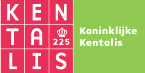 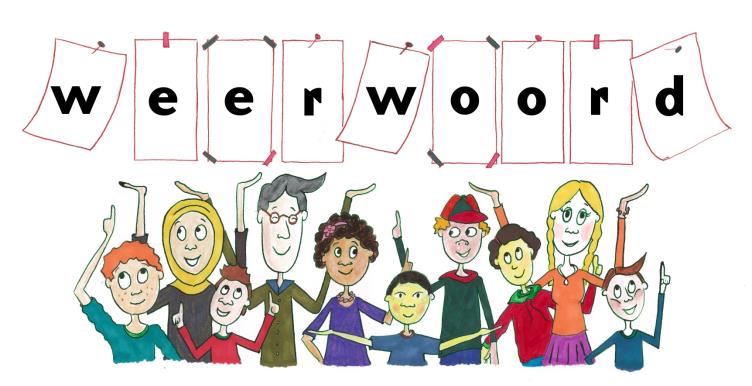 Week 47 – 21 november 2023
Niveau AA
de verkiezing
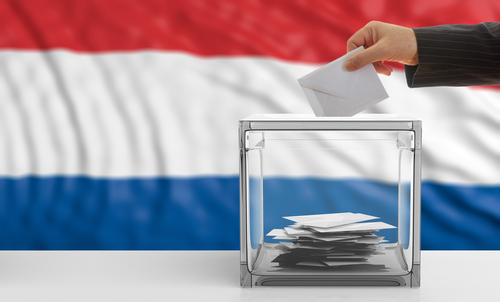 stemmen
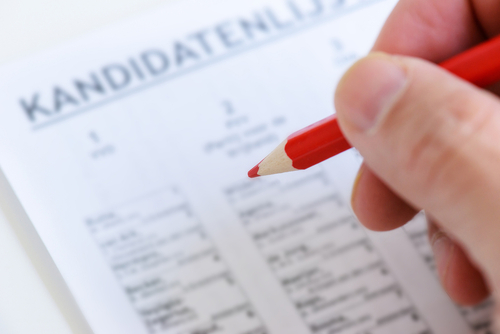 de politieke partij
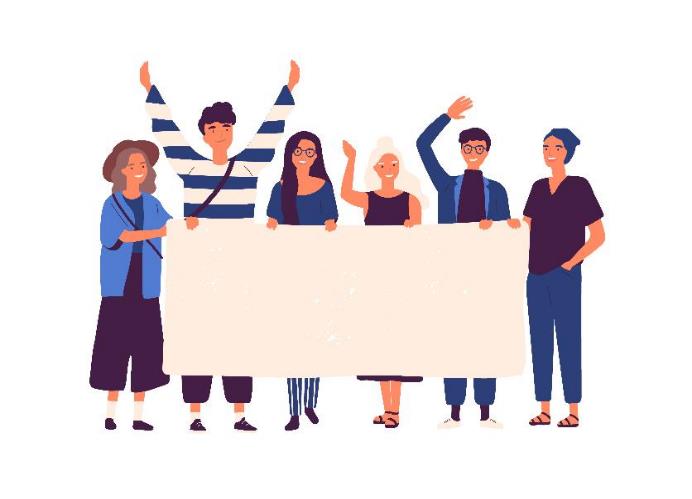 Stem op ons!!
Een huis voor iedereen!
Wij zorgen goed voor onze aarde
Wij zijn de beste partij van Nederland!
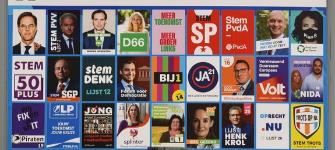 bepalen
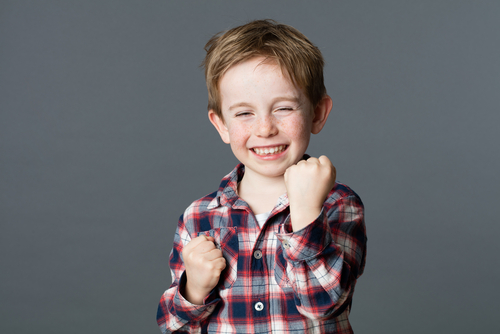 het doel
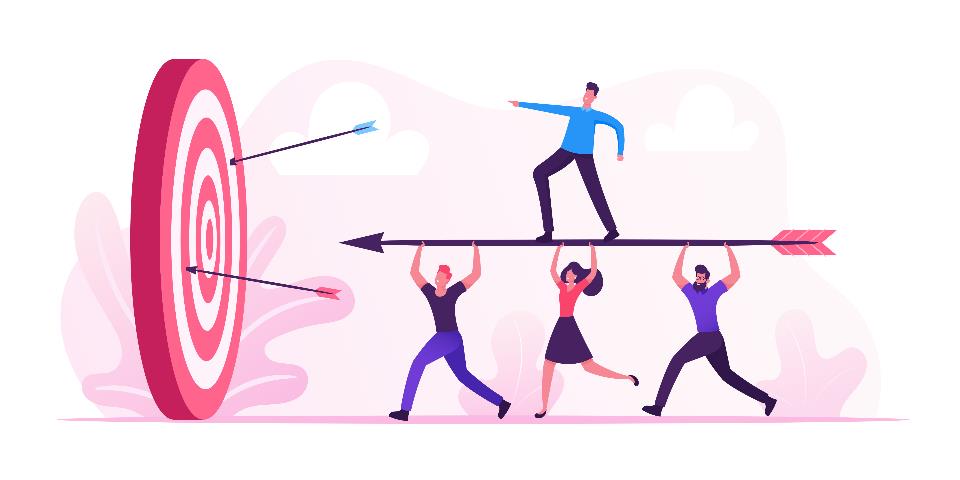 regeren
Wij zorgen ervoor dat er voor iedereen een fijn huis heeft!
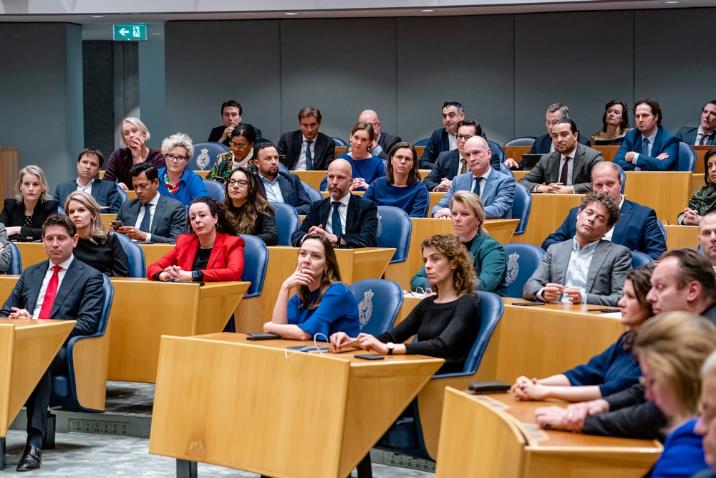 horen bij
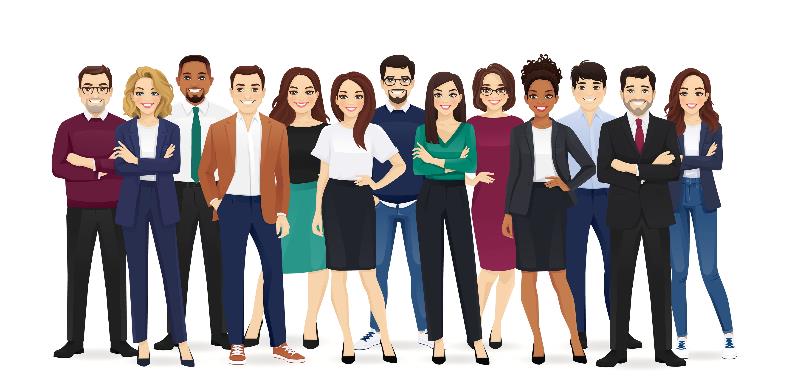 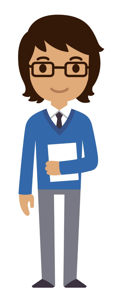 Op de woordmuur:
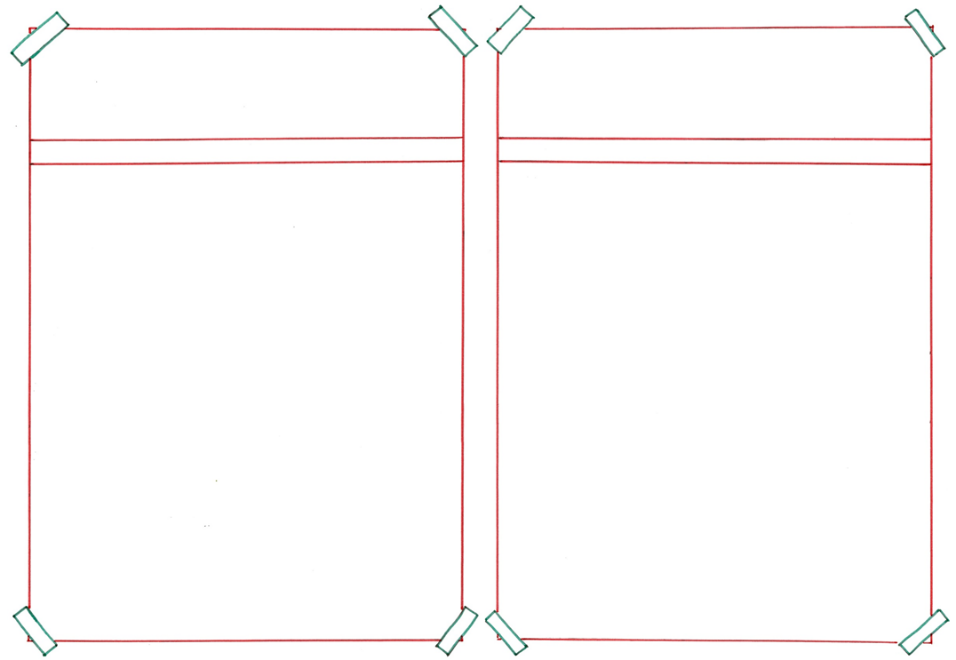 bepalen
gehoorzamen
= luisteren naar 
 
 
 
  



Ook mijn nichtje vindt het moeilijk om haar ouders te gehoorzamen.
= zeggen wat er moet gebeuren

 
 
 
 
   
Mijn neefje bepaalt graag wat er gaan gebeuren.
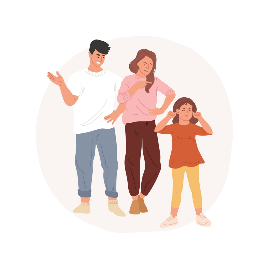 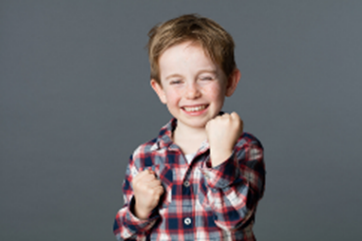 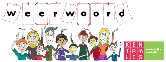 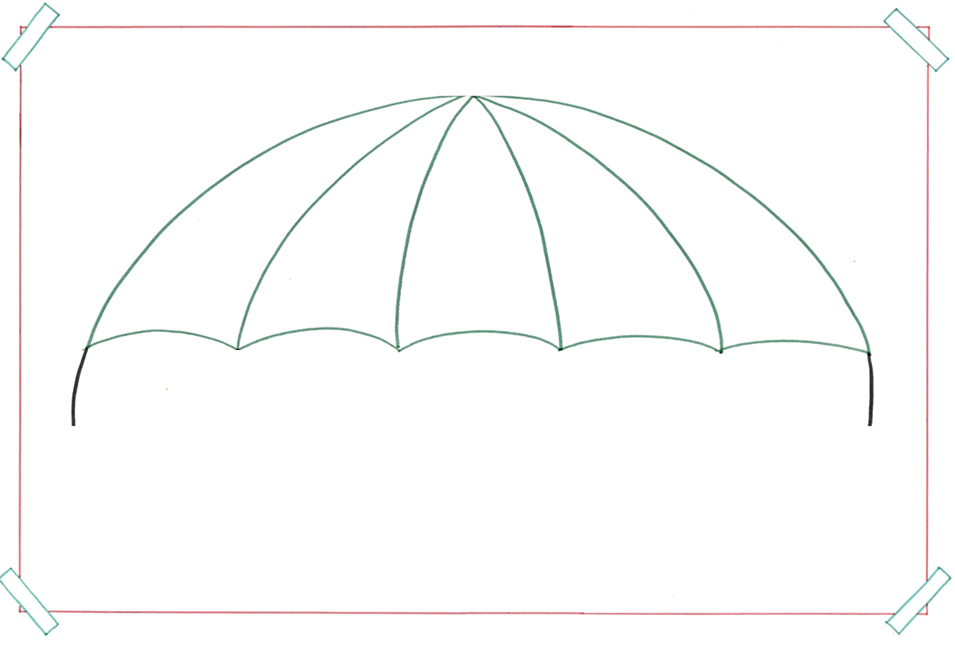 horen bij
= bij iets of iemand passen
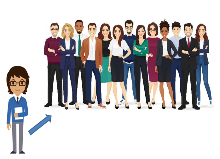 pannen-koeken met stroop
bruid en bruidegom
stoffer en blik
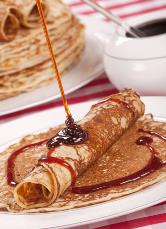 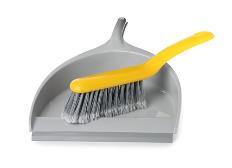 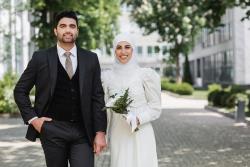 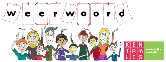 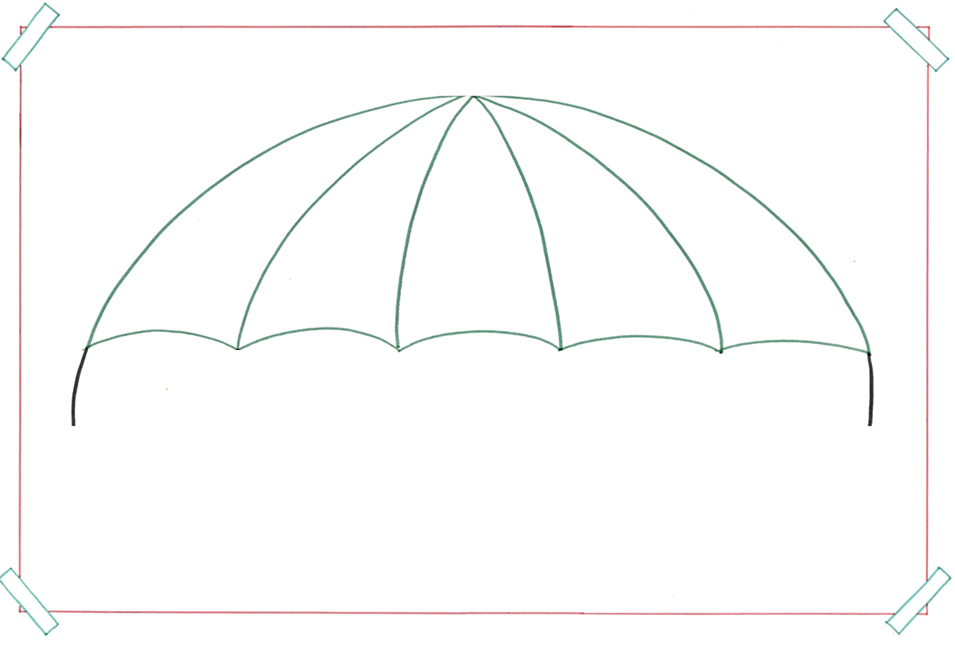 het doel
= iets wat je wilt bereiken
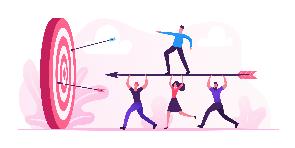 een huis voor iedereen
blij zijn met alles
5 kilo afvallen
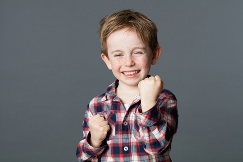 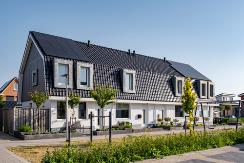 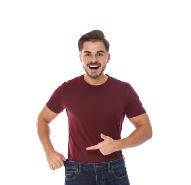 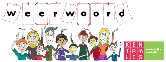 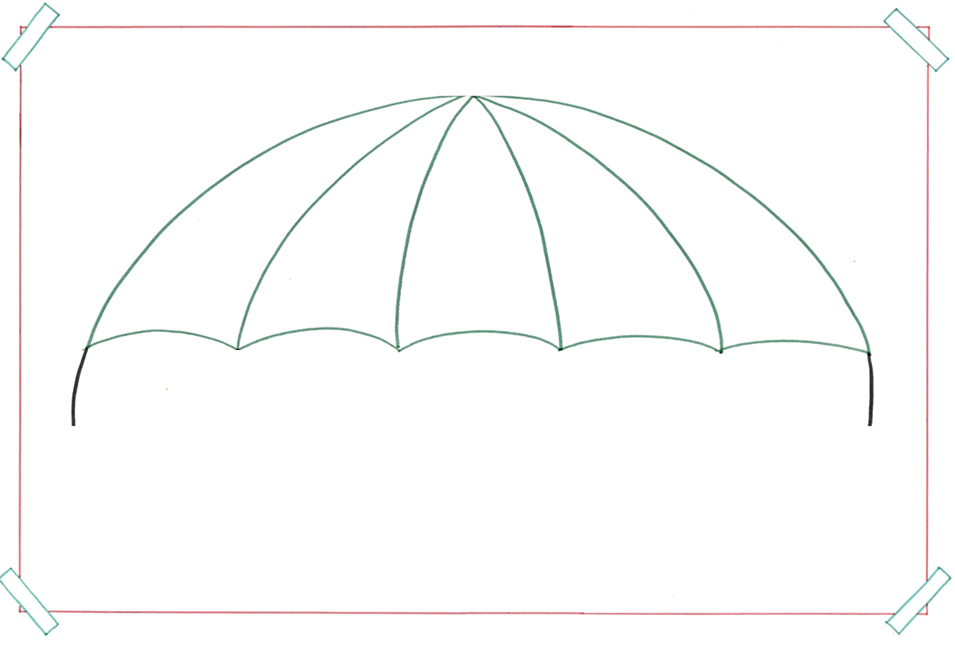 de politieke partij
= de groep mensen met dezelfde ideeën voor het land
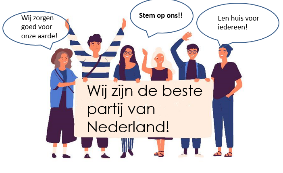 GroenLinks PVDA
CDA
NSC
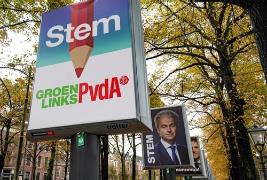 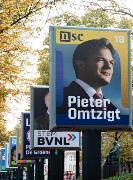 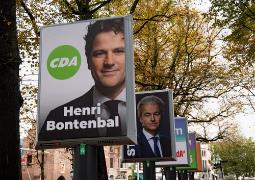 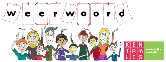 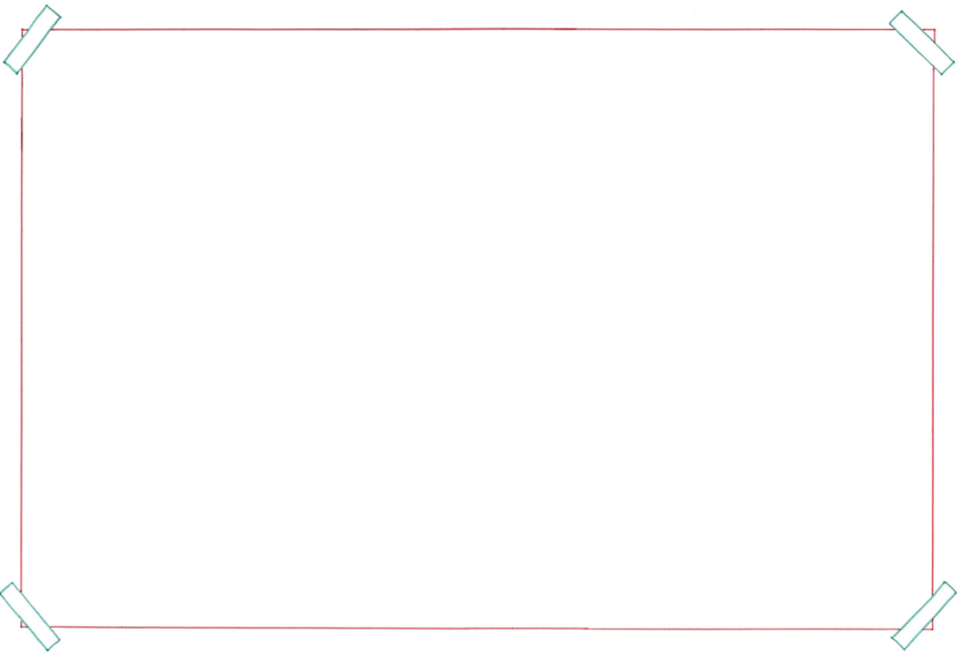 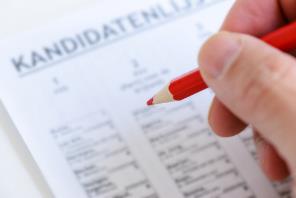 stemmen
= kiezen
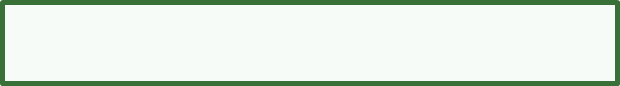 de verkiezing
= het kiezen van mensen die de baas woorden van een stad of land
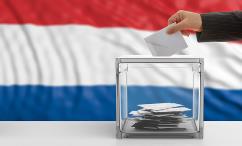 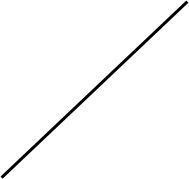 de stembus
de mening
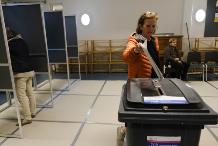 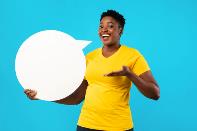 Ik vind ..
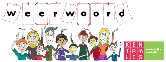 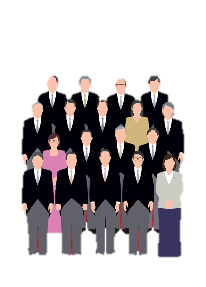 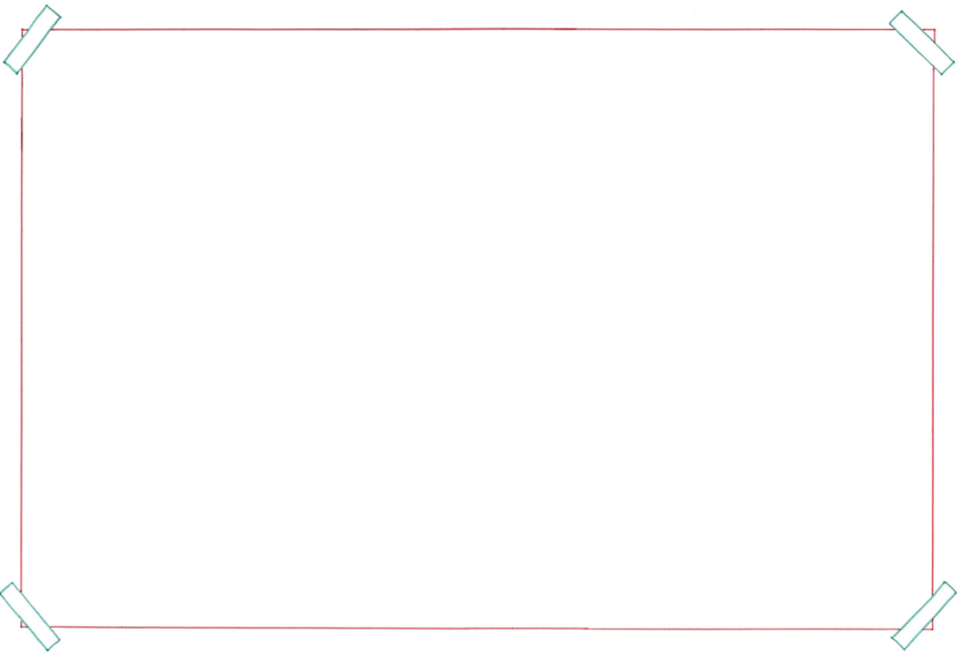 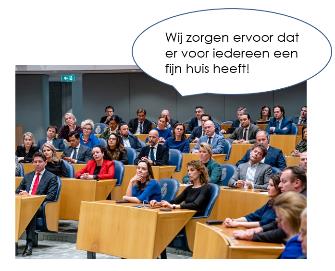 de regering
regeren
= zeggen wat er in een land moet gebeuren
de tweede kamer
de minister
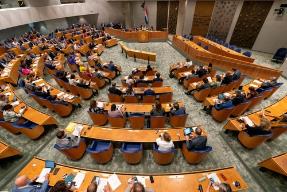 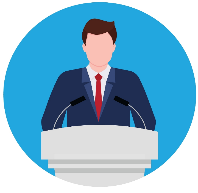 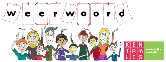